ΑΝΑΠΑΡΑΣΤΑΣΙΑΚΟΤΗΤΑ
Α. ΤΕΧΝΗ ΚΑΙ ΜΙΜΗΣΗ 


Οι πηγές
Πλάτωνας
Εισαγωγικά

Ο συνηθέστερος, σχεδόν αυτόματος, τρόπος προσέγγισης ενός έργου τέχνης είναι η αναζήτηση αυτού περί του οποίου πρόκειται, αυτού το οποίο το έργο αναπαριστά και με το οποίο συχνότατα τείνει να ταυτισθεί.

Το μοντέλο της αναπαράστασης συνδέεται με την ανάδυση της δυτικής τέχνης και διατρέχει την ιστορία και τη θεωρία της τέχνης από την αρχαιότητα έως τουλάχιστον τον 18ο αιώνα. 

Υποχωρεί κατά τη διάρκεια του 19ου και του πρώτου μισού τουλάχιστον του 20ου αιώνα με την ανάδυση του εκφραστικοκεντρικού μοντέλου και των πρωτοποριακών και νέο-πρωτοποριακών ρευμάτων και επανακάμπτει με τον Νέο ρεαλισμό της δεκαετίας του '60 αλλά και των διάφορων 
   νεο-αναπαραστασιακών σύγχρονων τάσεων.
Παρά το ότι δεν θα μπορούσαμε να υποστηρίξουμε ότι υπάρχει μία ενιαία θεωρία περί της τέχνης ως αναπαράστασης, μέσα από τις διάφορες εκδοχές της θεωρίας διατυπώνεται η βασική ιδέα μιας σύνδεσης της τέχνης με αυτό που αναπαριστά. 

Επί δύο χιλιετίες περίπου, η τέχνη συνδέθηκε με αυτό που αναπαριστά, με αυτό που απεικονίζει (η ‘αναπαράσταση’ αναφέρεται συνήθως στην δια των εικόνων αναπαράσταση), εξεταζόμενη υπό το πρίσμα μιας, για την κοινή αντίληψη, προφανούς αλλά, από φιλοσοφική άποψη, μάλλον αινιγματικής, σχέσης.
Κάθε έργο που αναπαριστά κάτι εγκαθιστά μία σχέση με αυτό του οποίου αποτελεί την αναπαράσταση και χάρη στο οποίο είναι αναπαράσταση αυτού του πράγματος. 

Η πρόταση ηχεί ως ταυτολογία, η οποία δεν προσθέτει τίποτα στη γνώση μας σχετικά με την αναπαράσταση· εγείρει όμως μία σειρά ερεθιστικών ερωτημάτων, μέσω των οποίων είναι δυνατόν να διερευνηθούν ενδιαφέρουσες πτυχές του ζητήματος αλλά και να αναθεωρηθούν από μακρού εγκατεστημένες, αν και συχνά αστήρικτες, πεποιθήσεις εν αναφορά προς το πώς σχετίζεται η τέχνη με τον κόσμο και το πραγματικό.
Επί παραδείγματι, το να δεχθούμε ότι ένα έργο τέχνης αναπαριστά κάτι σημαίνει ότι έχουμε να κάνουμε με μία σχέση μεταξύ δύο πραγμάτων, τα οποία είναι υπαρκτά. 
Τι σημαίνει όμως αυτό, όταν έχουμε να κάνουμε με την απεικόνιση μιας χίμαιρας, π.χ., ή της αρπαγής της Ευρώπης;  Γνωρίζουμε ότι δεν υπάρχουν χίμαιρες και ότι γεγονός όπως η αρπαγή της Ευρώπης ουδέποτε συνέβη.
Κανείς δεν μπορεί να αρνηθεί πάντως ότι και σ’ αυτές τις περιπτώσεις, όπως και σε κάθε άλλη περίπτωση αναπαράστασης, κάτι αναπαρίσταται (πραγματικό ή φανταστικό). 
Για τι είδους αναπαράσταση πρόκειται όμως; Έχει νόημα σε τέτοιες περιπτώσεις να κάνουμε λόγο για πιστή απεικόνιση, για μίμηση ή αντιγραφή και ποιου πράγματος; 
Ποιο είναι σ’ αυτές τις περιπτώσεις το υποτιθέμενο πρωτότυπο, του οποίου αυτές οι απεικονίσεις θα αποτελούσαν αντίγραφα;
Μήπως πρόκειται για περιπτώσεις όπου η αναπαράσταση θα έπρεπε μάλλον να εννοηθεί ως ένα είδος εικονογραφικής ερμηνείας φανταστικά σχηματισμένων εικόνων; 
Και τέλος, το αναπαριστάμενο, με τον ένα τρόπο ή τον άλλο, είναι επί μέρους πράγμα ή όχι και πώς τούτο επηρεάζει ενδεχομένως την αναπαραστασιακή σχέση; 

Ένα πορτραίτο, για παράδειγμα, παραπέμπει σε κάποιο συγκεκριμένο πρόσωπο το οποίο εκεί απεικονίζεται, άλλα έργα όμως είναι δυνατόν να αποτελούν εικόνες μη συγκεκριμένων προσώπων (μία εικόνα λουόμενων, π.χ., δεν αποτελεί κατ’ ανάγκην απεικόνιση κάποιων συγκεκριμένων ατόμων, τα οποία ποζάρισαν για τον ζωγράφο)
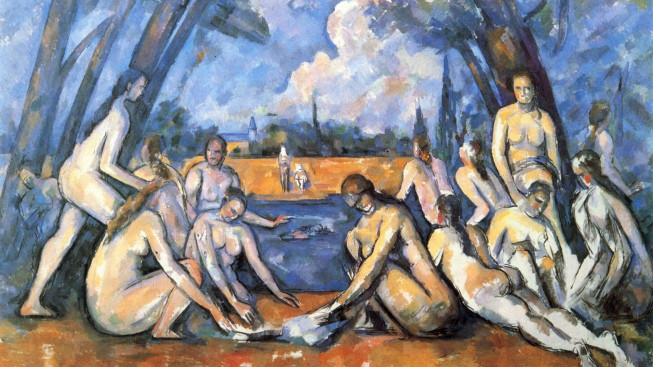 άλλα έργα επίσης είναι δυνατόν να αποτελούν εικόνες, στις οποίες το απεικονιζόμενο δεν ταυτίζεται με την απεικόνισή του.
Παράδειγμα:
Συνήθης είναι, π.χ., στη θρησκευτική ζωγραφική, η απεικόνιση του Αγίου Πνεύματος ως περιστεράς ή του Χριστού ως αμνού. 
Στις περιπτώσεις αυτές, το περιστέρι ή ο αμνός αντιπροσωπεύουν ως σύμβολα το Πνεύμα ή τον Χριστό αλλ’ αυτό που εικονίζεται στη ζωγραφική επιφάνεια είναι ένα περιστέρι ή ένας αμνός, τα οποία παραπέμπουν σε κάτι με το οποίο ως εικόνες δεν ταυτίζονται.
Η τέχνη καθρέφτης της φύσης
Παρά το γεγονός ότι η αναπαράσταση δεν είναι αποκλειστικά
απεικονιστική, αυτή η σύνδεση έχει επικρατήσει, θεωρούμενη ως η
πλέον άμεση μορφή αναπαράστασης: η σχέση μιας εικόνας με το
απεικονιζόμενο εμφανίζεται ως κάτι το απολύτως φυσικό και προφανές.
Υπ’ αυτήν την προοπτική, η αναπαραστασιακή σχέση θεωρείται, κατά
κύριο λόγο, ως η σχέση μιας εικόνας με το αντικείμενό της, προς το οποίο παραπέμπει μέσω της ομοιότητας της εικόνας με το απεικονιζόμενο.
Αλλά και στην αισθητική σκέψη, αρχής γενομένης από την πλατωνική Πολιτεία, ο πρώτος και πλέον επίμονος τρόπος θεώρησης της αναπαράστασης συνδέει αυτήν την τελευταία με την μιμητική απεικόνιση.

Ο Πλάτων, μέσω του Σωκράτη, προωθεί τη θεωρία ότι η τέχνη αποτελεί έναν καθρέφτη, ο οποίος αντανακλά όψεις του κόσμου. 

Στο 10ο Βιβλίο της Πολιτείας, ο Σωκράτης περιγράφει χαρακτηριστικά έναν τεχνίτη, ο οποίος μπορεί να κάνει ό,τι κάνουν όλοι οι άλλοι τεχνίτες και επιπλέον όλα όσα υπάρχουν στη φύση αλλά και τη γη, τον ουρανό και τον Άδη, προκαλώντας την απορία του συνομιλητή του. 
Ο θαυμαστός αυτός τεχνίτης, για τον Σωκράτη, δεν είναι παρά ο καθένας που θα πάρει έναν καθρέφτη και θα τον στρέψει σε όλα όσα υπάρχουν γύρω του, προσφέροντάς μας την εικόνα τους, τη φαινόμενη όψη τους.
Ο ζωγράφος δεν είναι λοιπόν παρά ενός τέτοιου είδους τεχνίτης, ο οποίος κατασκευάζει εικόνες (είδωλα) των πραγμάτων· όχι κάτι το πραγματικό αλλά κάτι που μοιάζει με το πραγματικό, χωρίς να είναι αυτό. 
Κατά συνέπεια, η διαδικασία της ζωγραφικής είναι μια διαδικασία μίμησης, μέσω της οποίας αναπαράγεται η όψη των πραγμάτων. 
Ουσιώδες γνώρισμα αυτών των εικόνων που η τέχνη παράγει είναι, σύμφωνα με την πλατωνική επιστημολογία, ότι υστερούν του πρωτοτύπου τους, του οποίου δεν αποτελούν παρά μόνον ατελή αντίγραφα
 (αν η εικόνα ήταν τέλεια, όπως λέει στον Κρατύλο, τότε δεν θα ήταν πια εικόνα του πράγματος αλλά άλλο ένα παράδειγμα του ίδιου πράγματος)
Η μίμηση οδηγεί στην παραγωγή αντικειμένων, τα οποία δεν έχουν παρά μόνον την όψη των αντικειμένων τα οποία μιμούνται· 
Οδηγεί στην παραγωγή ψευδο-αντικειμένων, δηλαδή, τα οποία υστερούν σε σχέση με τα αντικείμενα εκείνα που αποτελούν το πρωτότυπό τους· είναι αληθινά και ταυτόχρονα μη-αληθινά.
Ακριβώς αυτός ο παράδοξος τρόπος τού είναι τους αποτελεί πηγή αμηχανίας για τη φιλοσοφική σκέψη. 
Ποιος ο λόγος της κατασκευής αυτών των αντικειμένων, τα οποία, όπως φαίνεται, άλλο δεν κάνουν παρά να διπλασιάζουν το ήδη υπάρχον; Αυτό το ζήτημα ακριβώς θέτει ο Σωκράτης με το παράδειγμα του καθρέφτη.
Ο Σωκράτης ασφαλώς γνωρίζει ότι οι εικόνες-καθρέφτες των πραγμάτων δεν είναι έργα τέχνης καθαυτές. 
Αυτό που μέσω του παραδείγματος του καθρέφτη θέλει να επισημάνει είναι ότι, αν η ακριβής μίμηση είναι εν τέλει ο στόχος των καλλιτεχνών (κάτι που φαίνεται να συμβαίνει όλο και περισσότερο με την τέχνη της εποχής του), τότε αυτή η ακριβής αντιγραφή μπορεί να επιτευχθεί πολύ απλούστερα απ’ ότι με τη βοήθεια των καλλιτεχνικών μεθόδων, με την τοποθέτηση ενός καθρέφτη μπροστά στον κόσμο. 
Ποιος ο λόγος, επομένως, φαίνεται να αναρωτιέται ο φιλόσοφος, παραγωγής αντιγράφων αυτού που έχουμε ήδη μπροστά μας; 
Σε τι χρησιμεύει ένας τέτοιος μάταιος αναδιπλασιασμός των όψεων του υπαρκτού;
Η τέχνη, αν αυτή οριστεί αυστηρά ως μίμηση, υποβιβάζεται και μάλιστα με περισσότερους από έναν τρόπους: 
Α) Κατ’ αρχάς της αποδίδεται η κατώτατη θέση στην οντολογική κλίμακα: 
στο πλαίσιο της πλατωνικής μεταφυσικής, πραγματικότητα είναι η πραγματικότητα των Μορφών, τις οποίες αντιγράφουν, υπολειπόμενες από αυτές, τα υλικά αντικείμενα, τα οποία, με τη σειρά τους, αποτελούν τα πρότυπα για τις εικόνες που η τέχνη παράγει. 
Η τέχνη συνιστά λοιπόν μίμηση μιμήσεως, απέχει δύο βαθμούς από την πραγματικότητα και λειτουργεί ως ένα ατελές υποκατάστατο αυτού το οποίο μιμείται. Παρέχει μόνον όψεις των πραγμάτων, ασχολείται με το φαίνεσθαι και όχι με το είναι, θα μπορούσαμε να πούμε, και ως προς το τούτο εξαπατά τους ανθρώπους, προκαλώντας σύγχυση ανάμεσα στο πραγματικό και την εικόνα του.
Β) Η τέχνη συνιστά μία δραστηριότητα στην οποία επιδίδονται εκείνοι οι οποίοι δεν μπορούν να είναι αυτό το οποίο απλώς μιμούνται.
Οι καλλιτέχνες δεν έχουν πραγματική γνώση (επιστήμη) ούτε καν αληθή γνώμη (δόξα) των πραγμάτων τα οποία μιμούνται. 

Γ) Αυτό που επιθυμούν είναι να ευχαριστήσουν και γι’ αυτό μάλιστα συχνά χρησιμοποιούν μεθόδους που τους επιτρέπουν να κάνουν τα πράγματα να φαίνονται όπως δεν είναι πραγματικά ή και να φαίνονται καλύτερα απ’ ό,τι πραγματικά είναι, εξαπατώντας έτσι τους ανθρώπους. 
Σε κάθε περίπτωση πάντως, οι τέχνες δε λένε την αλήθεια.
Οι κατηγορίες που εκτοξεύονται εναντίον της τέχνης είναι ιδιαίτερα
βαριές και συνδέονται όλες με το μιμητικό χαρακτήρα της:

Από οντολογική άποψη η τέχνη τοποθετείται στην κατώτατη βαθμίδα των όντων, 
από γνωσιολογική άποψη, καταλαμβάνει επίσης την κατώτατη βαθμίδα στην κλίμακα των βαθμίδων της γνώσης (εικασία) και 
από ηθική άποψη τέλος, της αποδίδεται μέγιστη ευθύνη στο μέτρο που συχνά εξαπατά τους ανθρώπους. 

Για όλους αυτούς τους λόγους η μιμητική τέχνη υποβαθμίζεται και αποκλείεται από την ιδανική πλατωνική πολιτεία.
Ο αποκλεισμός αυτός, ο οποίος συνιστά λογική συνέπεια της πλατωνικής θεωρίας για την τέχνη ως μίμηση, έχει με ποικίλους τρόπους αμφισβητηθεί και επικριθεί τόσο από φιλοσόφους και θεωρητικούς όσο και από τους ίδιους τους καλλιτέχνες. 

Θα μπορούσε μάλιστα να πει κανείς ότι όλη η ιστορία της τέχνης που ακολουθεί συνιστά μία απάντηση κατά κάποιο τρόπο σ’ αυτές τις κατηγορίες, όντας μια διαρκής επανεξέταση του ζητήματος της σχέσης μεταξύ αυτού είναι ή κάνει η τέχνη και της πραγματικότητας.